TCTPthe CST side
F. Caspers, H. Day, A. Grudiev, E. Metral, B. Salvant
Acknowledgments: R. Assmann, A. Dallocchio, L. Gentini, C. Zannini

Impedance Meeting 17 Oct 2011
Issues to decide
What do we do with the gap above the jaws ?


Should we act on the longitudinal modes generated by the transition region?
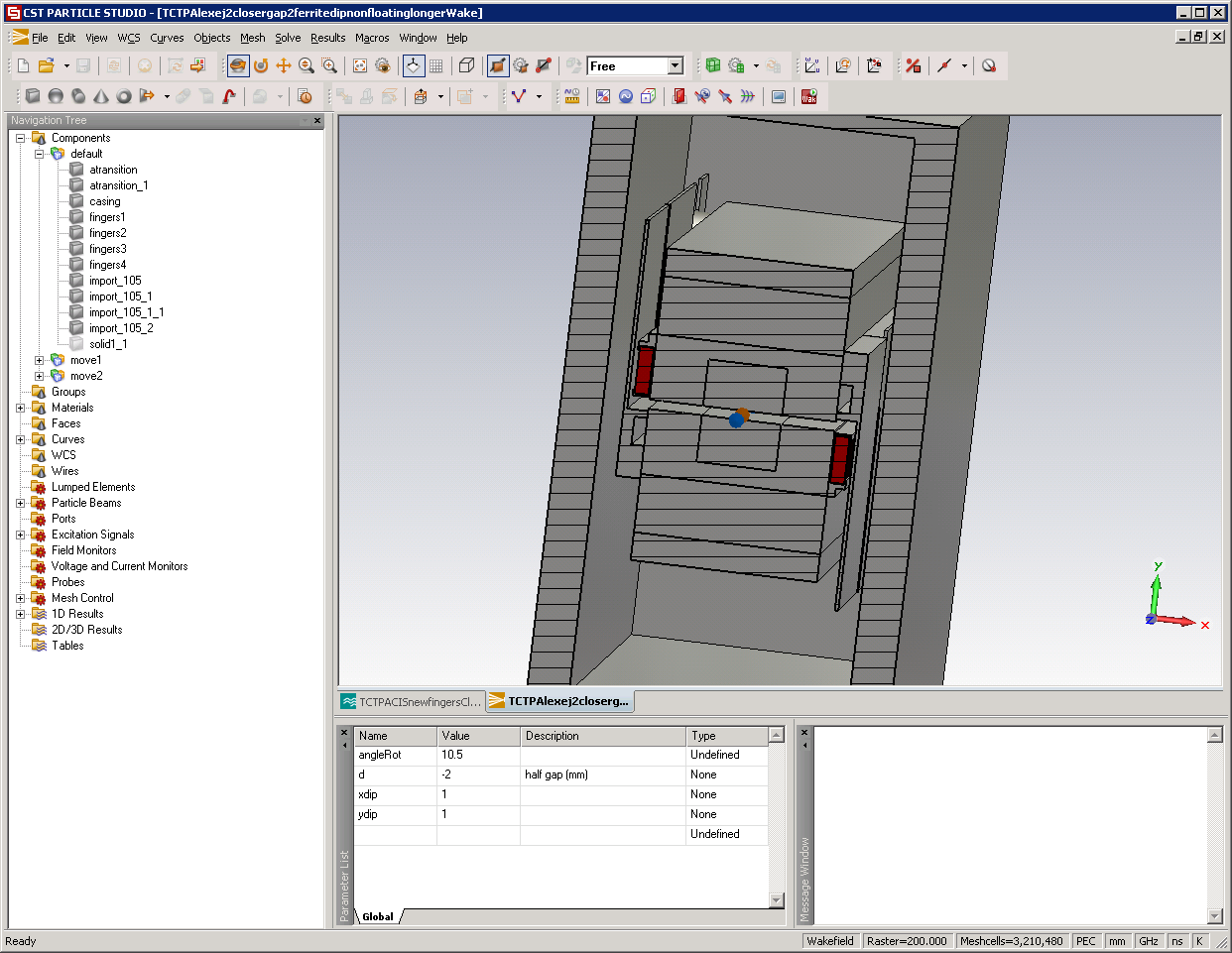 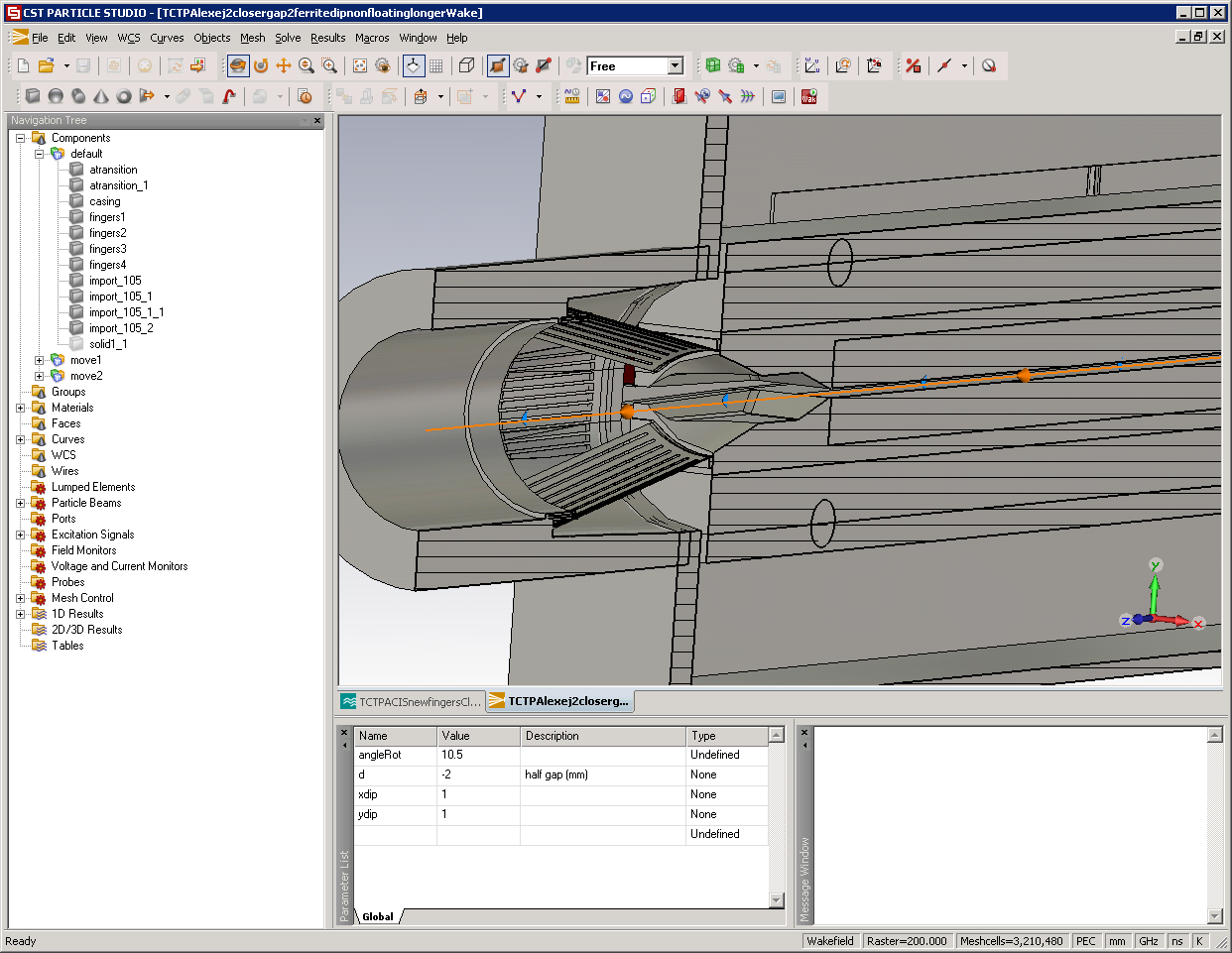 Options on the table
Current design (gap opened and ferrite)

No ferrite but gap still opened

RF contacts to close the gap
Open structure (with ferrite)
Open structure (with pec, no ferrite)
Closed structure (simulates ideal RF contacts)
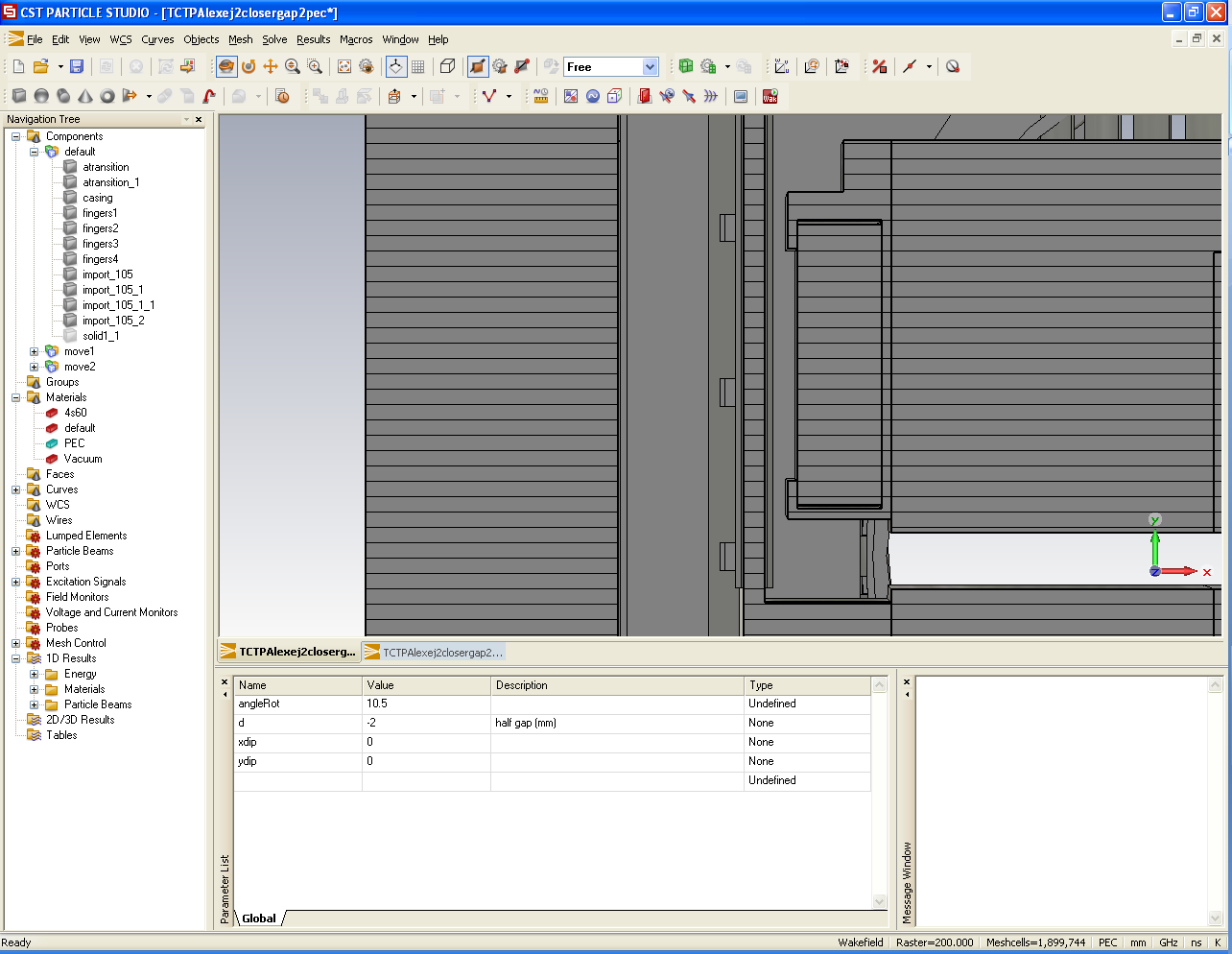 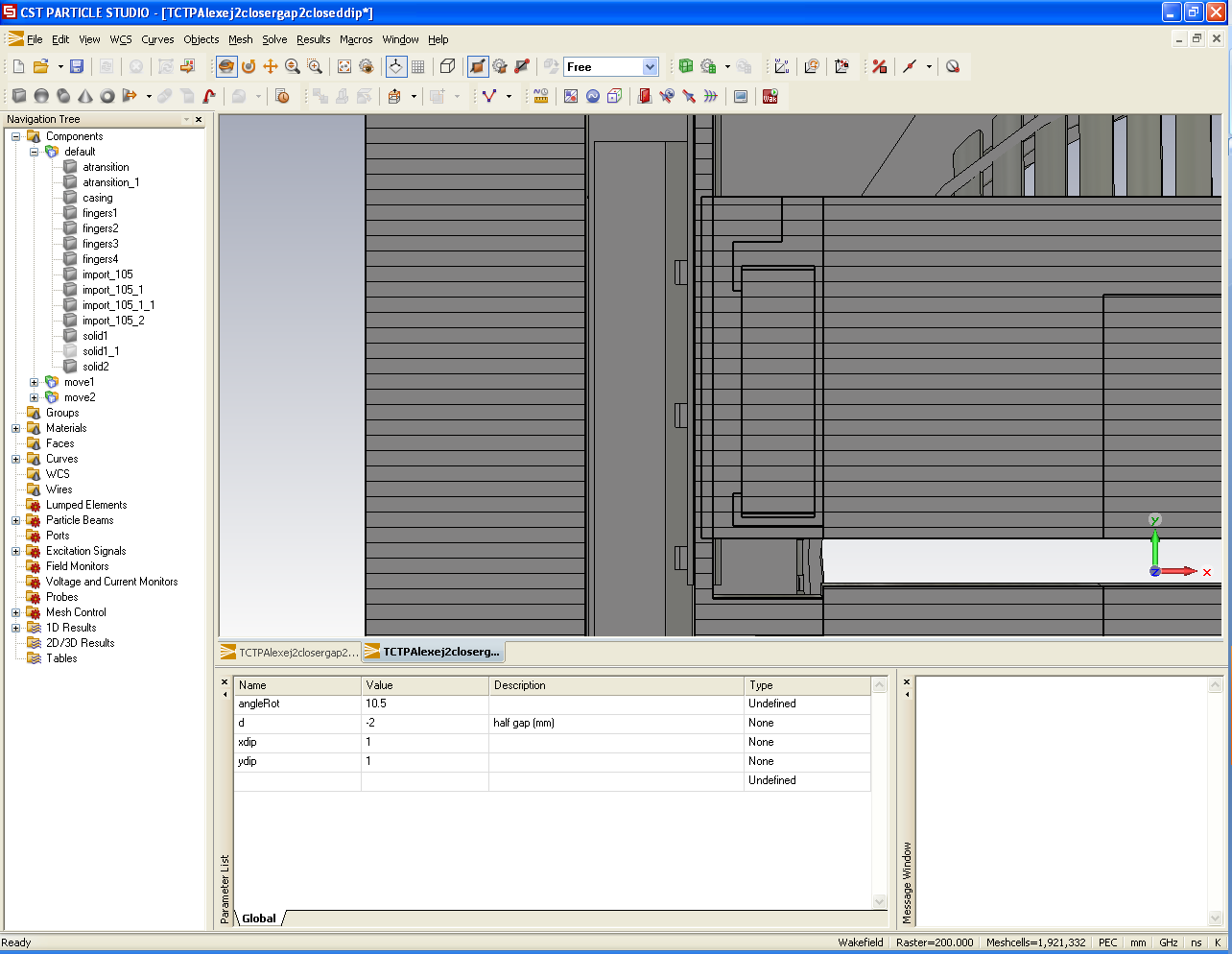 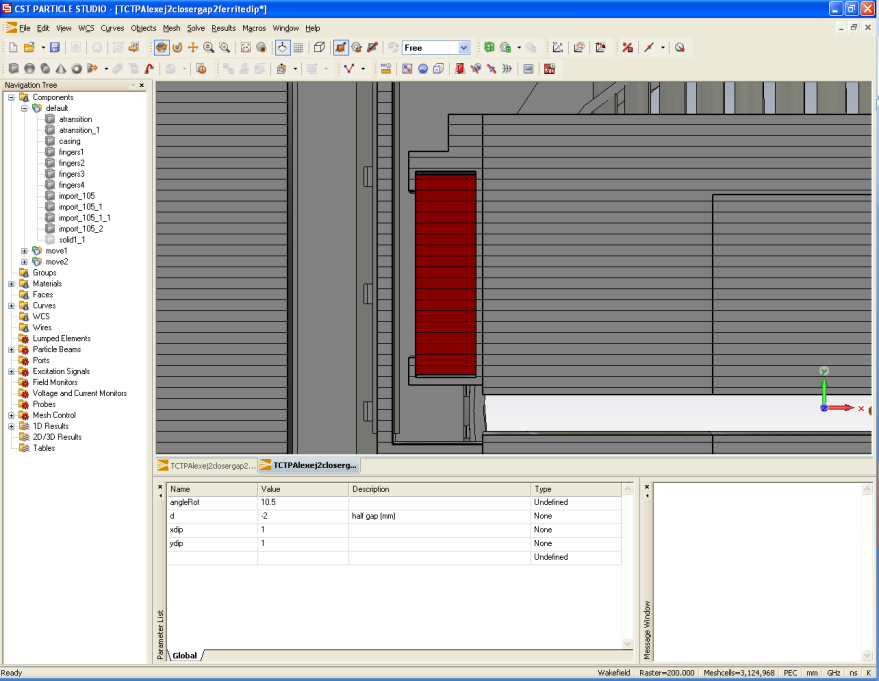 Pros:
 No friction
 Transverse modes   damped
 longitudinal modes also damped

Cons:
 Low frequency transverse  modes
  Low frequency impedance
   increase
- Small gaps are predicted    to generate large intensity effects
- Risk with material   model and   specifications
Pros:
 No friction
 model well defined



Cons:
 Low frequency transverse  modes
 large power loss
- Small gaps are predicted    to generate large intensity effects
Pros:
 No transverse modes
- Solution for phase 1 works 



Cons:
 Contacts not well defined
 solution involves fingers   seen directly by the beam
 longitudinal modes are not damped
new rf system
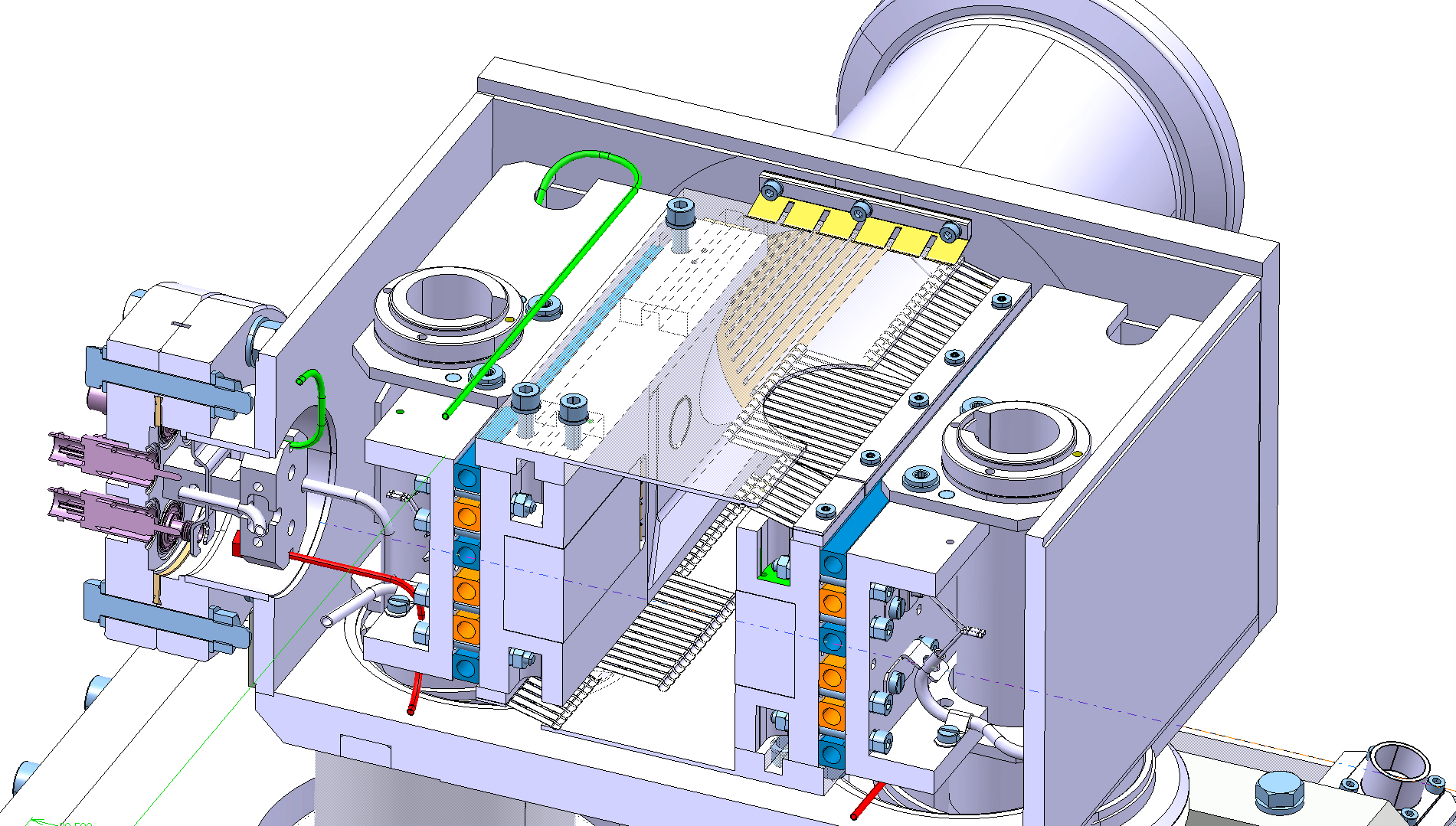 Longer RF fingers must be
installed on the axis area.
Longer RF finger
new rf system
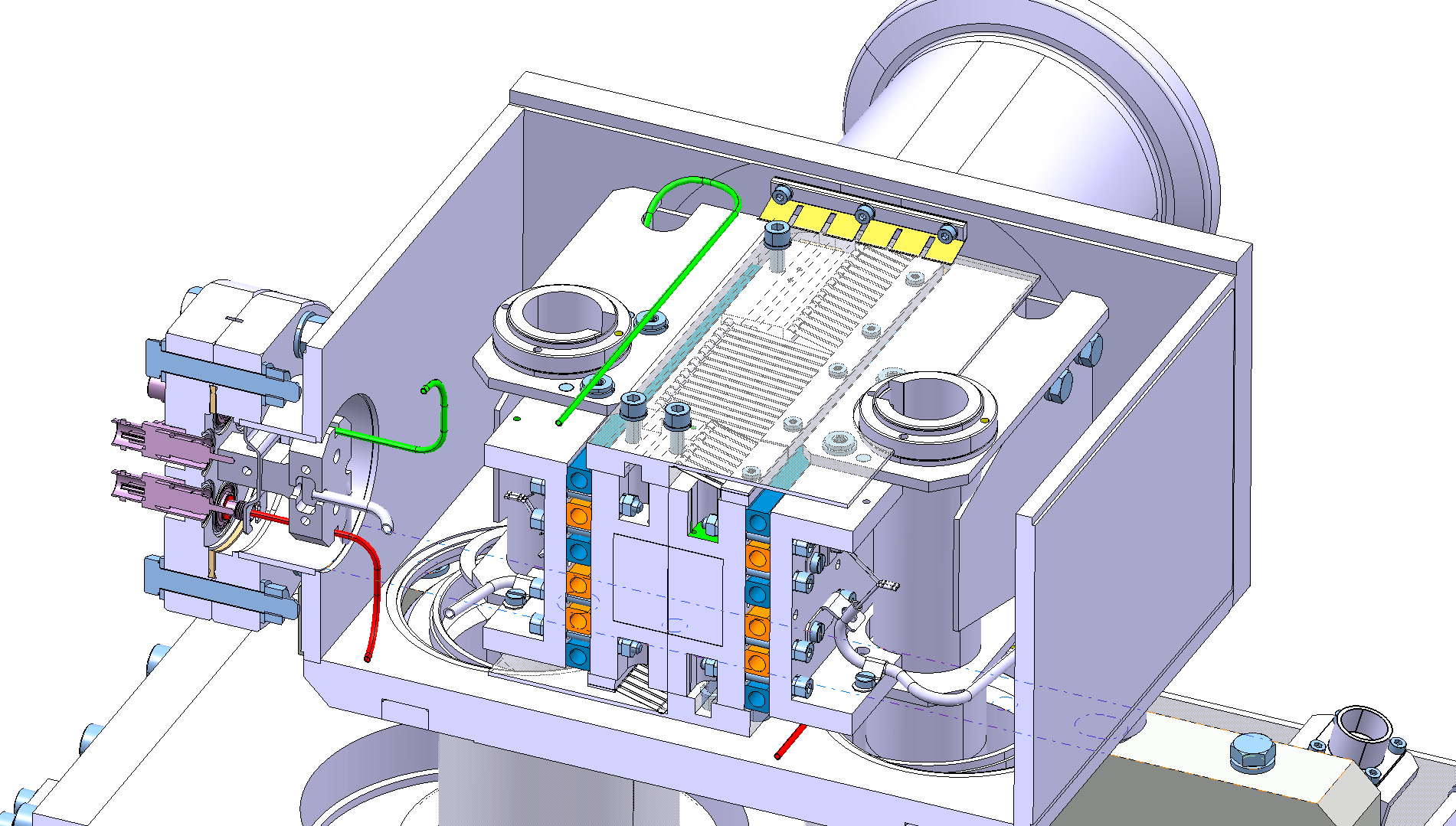 Groove on the screen for RF fingers
Effect of ferrite (2 mm half gap case)
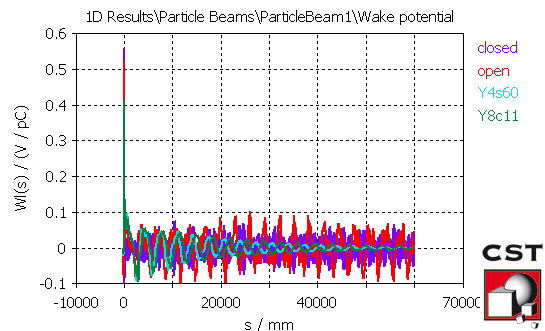 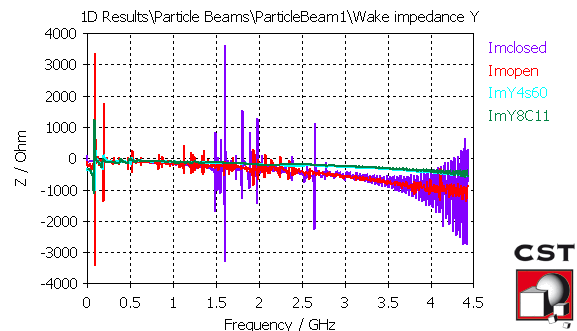 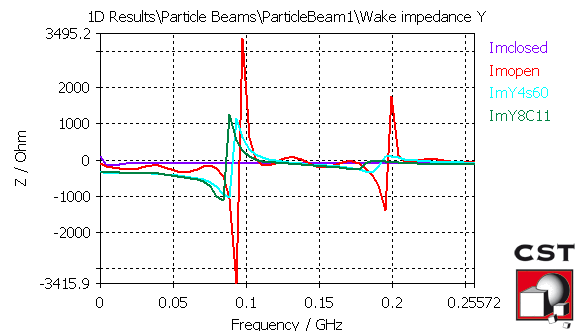 - Previous simulations were performed with only 10 m of wake (limit for acceptable simulation time)
 On the new super PC, we could try 60 m wake, and effect of ferrite is now clear: frequency decreases and   all transverse modes are damped. However, low frequency (<100 MHz ) impedance increases (factor 2).
 and the longitudinal modes?
Effect of ferrite on longitudinal modes
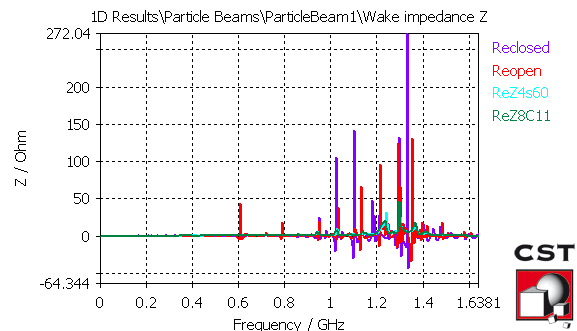 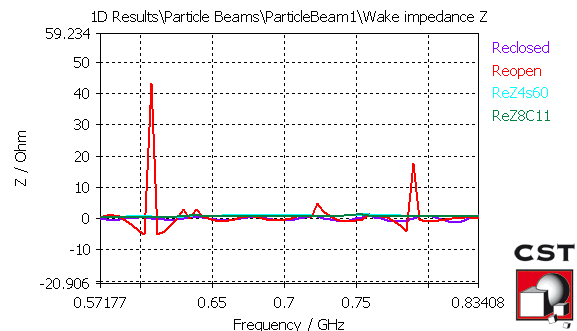 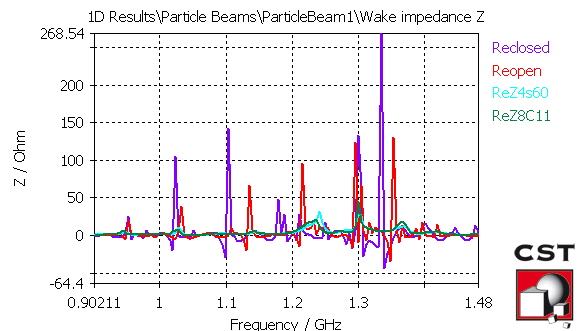 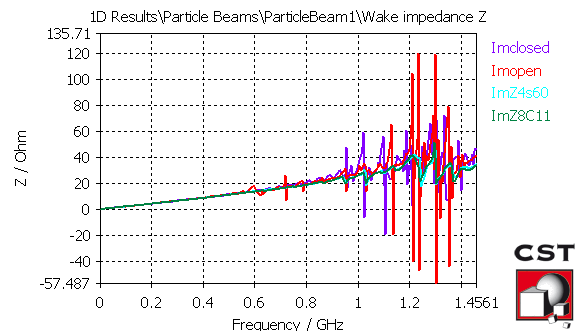 Ferrites seem to help significantly in the longitudinal plane too.
Eigenmode simulations(without lossy material, all copper)
Small plate gap 1.5mm (jaw half gap 5 mm)
Transverse modes but also large longitudinal modes
With cone
Low frequency longitudinal modes are suppressed if the transition RF fingers are replaced by a taper
Closed (half gap 5 mm)
Closed structure kills all transverse modes, but large longitudinal modes remain
Small plate gap 1.5mm (half gap 3.6 mm)
Modes shunt impedance is multiplied by a factor ~2 if half gap goes from 5 mm (TCTP) to 3.6 mm (TCSG6)
Stability diagram (7 TeV)
4 TCTP at 5 mm at 635m (larger plate gap, without ferrite)
Rs=45e3*4*635/avbeta; %in Ohm/m
Q=1790;
fres=112e6; % in Hz

clight=299792458;
gamma=7460.52;
betab=sqrt(1-1/gamma^2);
circum=26658.883;
taub=1e-9; %in s
fs=23; % Hz
f0=betab*clight/circum;
tunes=fs/f0;
Nb=1.15e11;
tune=64.31; %in H
%tunes=0.002;
%tunes=0.00374652;
particle='proton';
chroma=0;
alphap=3.225e-4;
M=3564;
mmax=0;
First transverse mode damped by 3 A in octupoles
Conclusions
New design already generates very large intensity effects below 3 mm half gap (due to new taper).

Open plate gap without ferrite seems unacceptable from power loss point of view.

Both other choices present risks from impedance point of view:
RF fingers:
Impedance of fingers seen by the beam?
no damping of longitudinal modes
Contact resistance not known

 ferrite:
Decreasing the gap is not an option
Increase of low frequency transverse impedance (before 100 MHz)
Low frequency transverse modes are damped but present
Problem of knowing exactly the ferrite material and its specs
It will be difficult to guarantee that the new design is at least as good as the old one…
What would be left to do?
See Hugo’s talk for eigenmode simulations of ferrite damping
Go higher than 1.1 GHz to check all the other modes
Use real bunch spectrum
Power losses calculations
If we assume the mode frequency overlaps with one of the beam harmonics (conservative approach)
With the parameters of the LHC nominal beam
 nominal bunch charge after splitting q = 18.4 nC  (1.15 e11 p/b)
 bunch spacing = 25 ns (worst case scenario)
 smallest nominal RMS bunch length = 7.5 cm 
 Rs is the shunt impedance (linac convention)
 z is the rms bunch length in m
Remarks: Q is obtained with the formula
with W= total stored energy
(W=1J in eigenmode)
Perturbation method id used to obtain the Q and R for stainless steel.